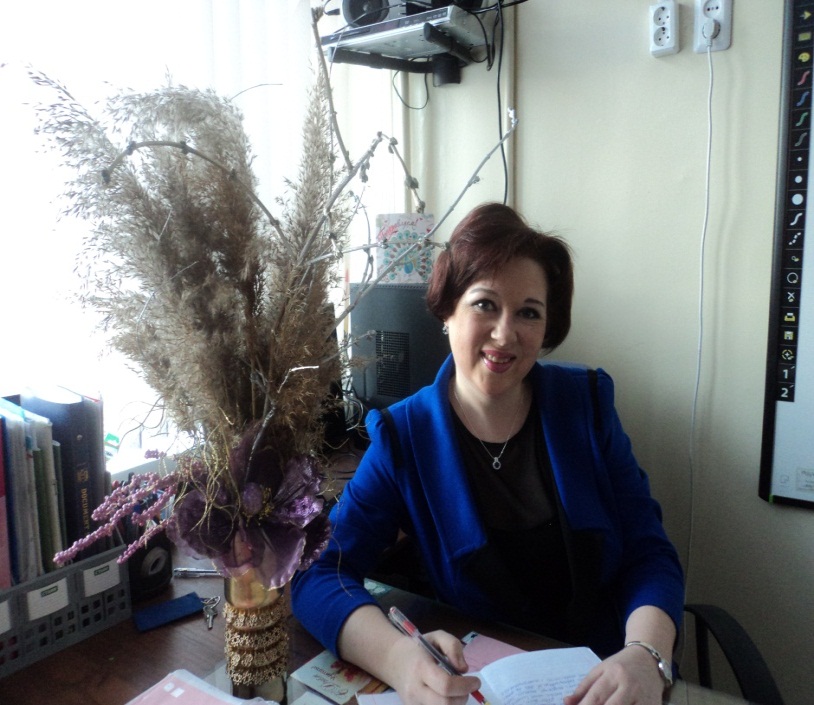 Сотрудничество – путь к саморазвитию личности
Аникина Елена Викторовна 
учитель начальных классов
МБОУ СОШ С УИОП№ 80
Воспитание
взаимодействие воспитателей и воспитанников
организованное,
управляемое, 
контролируемое
направленное на формирование личности, нужной и полезной обществу. 
           
«Если вы хотите воспитать – организуйте деятельность»
А. С. Макаренко
Методологические основы воспитательной системы
Идея Л.С.Выготского о сензитивных периодах развития личности.
Основой развития отношений ребенка с собой и с миром выступает совместная деятельность как «опосредующий фактор порождения и развития системы отношений ребенка».
В. В. Зеньковский: Детство длится до той поры, «пока не охватит в основных чертах всего содержания социальной традиции и пока не почувствует потребность социального творчества. И тогда будет самостоятельно создавать».
Система развивающего обучения Д. Б. Эльконина – В. В. Давыдова
Содержание, методы и формы организации обучения - прямо ориентированы на закономерности психологического развития ребенка. 
Л. С Выготский:
возможность и целесообразность обучения, ориентированного на развитие ребенка как прямую и непосредственную цель. 
Обучение на деятельностной основе.
Виды деятельности
Целеполагающая деятельность 
Диагностическая деятельность 
Прогностическая деятельность 
Проектировочная деятельность 
Конструктивная деятельность 
Коррекционная деятельность
Коммуникативная деятельность 
Организаторская деятельность 
Рефлексивная деятельность
Интегративные составляющие воспитанника
Ключевая концепция  системы воспитательной работы класса:
Сотрудничество: ученик – учитель – родители
Сотрудничество – путь к саморазвитию личности
ученик
ученик
учитель
родители
Цель воспитательной системы
Задачи воспитательной системы:
Создание условий для совместной деятельности между учащимися, педагогом и родителями – всеми участниками воспитательного процесса;
Раскрытие способностей каждого ученика, воспитание порядочного и патриотичного человека, личности, готовой к жизни в высокотехнологическом, конкурентном мире. 
Обогащение родительско-детских отношений опытом диалогического, эмоционально насыщенного общения;
 Формирование  у учащихся представления  о толерантности; коммуникативных связей в классе, в семье, в социуме;
 Развитие рефлексии – как ведущего механизма саморегуляции личности. 
Содействие сплочению родительского коллектива, его вовлечение в жизнедеятельность класса и школы;
Приоритетные принципы воспитательной системы
открытость;
привлекательность будущего дела;
свобода участия;
обратная связь;
сотворчество;
успешность;
системность.
Ожидаемые результаты
Направления работы:
Подпрограммы воспитательной системы:
Ученическое самоуправление
График дежурства
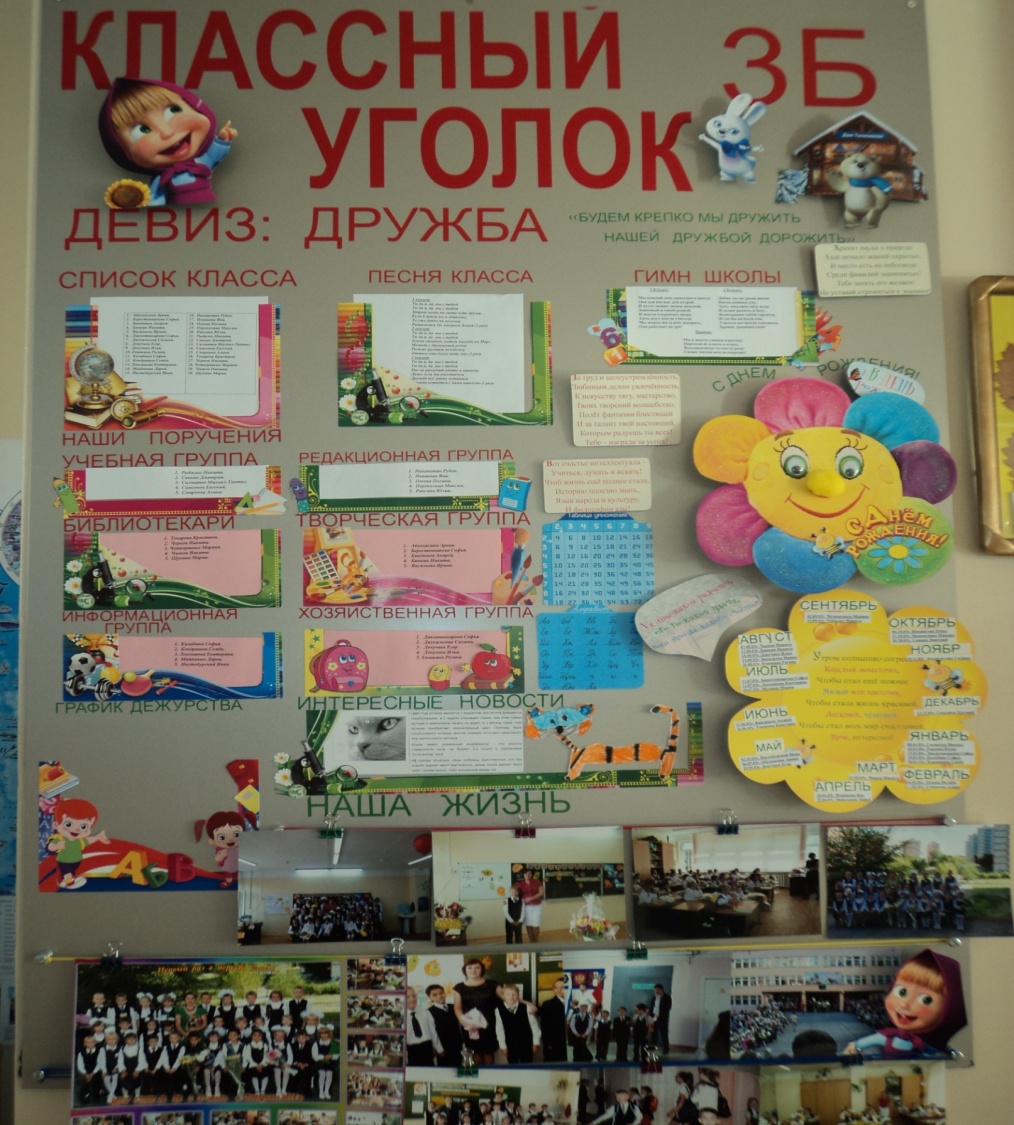 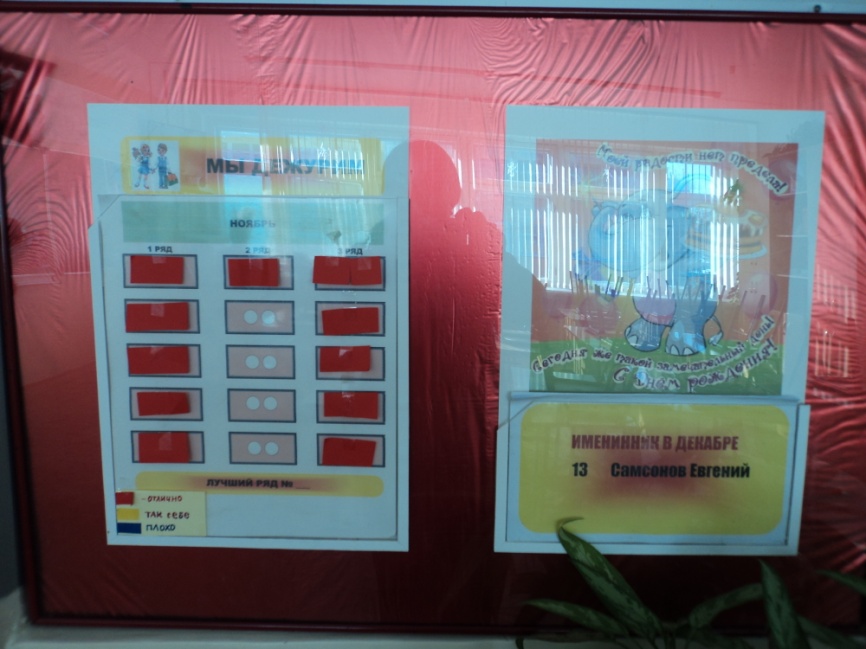 Направления работы с родителями:
изучение семьи, ее уклада, микроклимата, характера воспитательной  деятельности;
педагогическое просвещение родителей;
совместные практические действия, содействующие счастливому развитию учеников;
организация деятельности родительского комитета;
индивидуальная работа с родителями;
психолого – педагогическая поддержка родителей;
вовлечение в совместную творческую деятельность;
Формы работы с родителями:
«Какими бы прекрасными ни были наши школьные      учреждения, самыми главными «мастерами», формирующими разум, мысли детей, являются мать и отец. Поэтому нам, учителям, прежде всего необходимо заботиться о повышении педагогической культуры родителей, разъяснять им смысл воспитания и работать с ними в одном направлении.»
В.А. Сухомлинский
Спасибо за внимание !